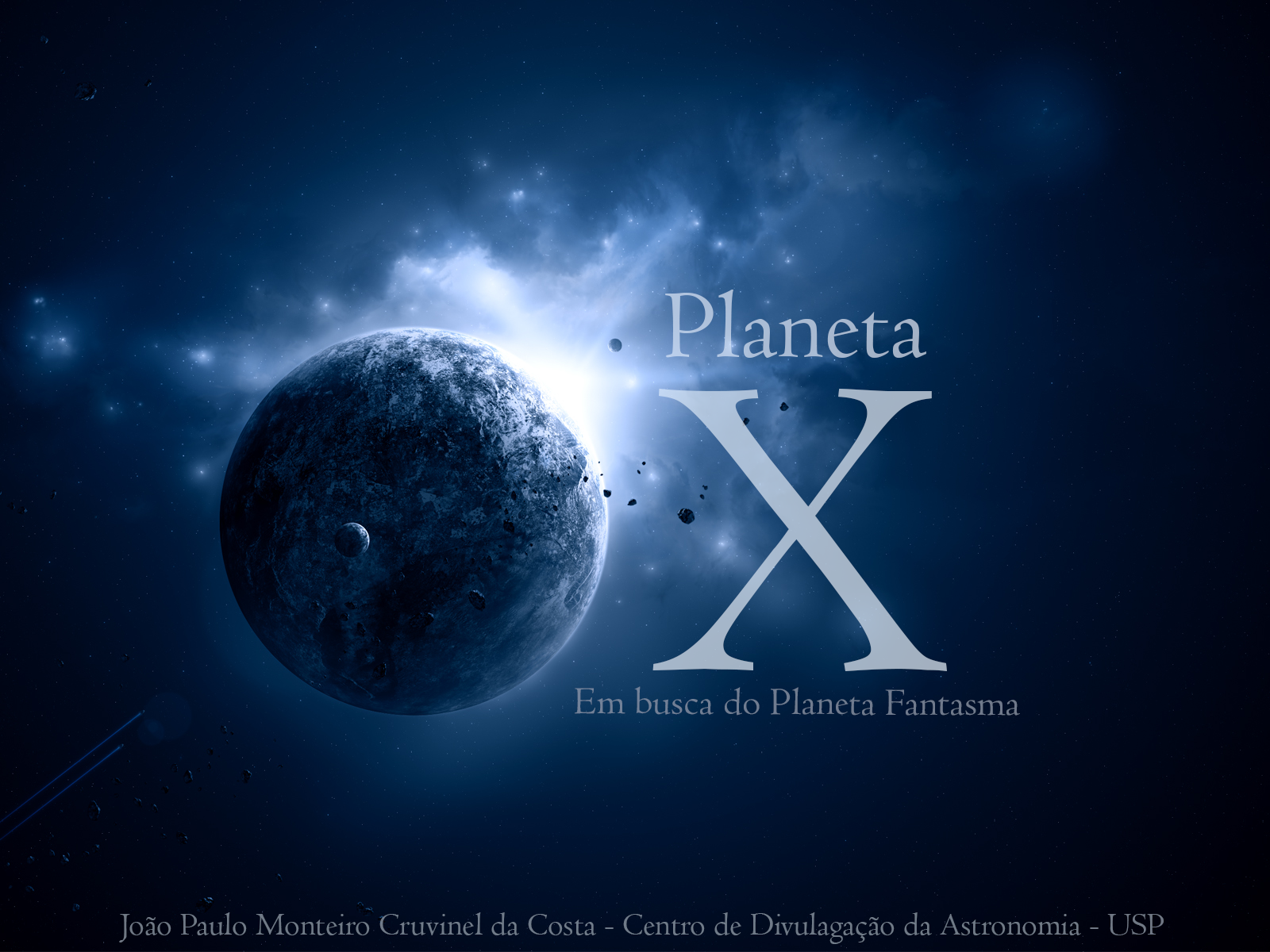 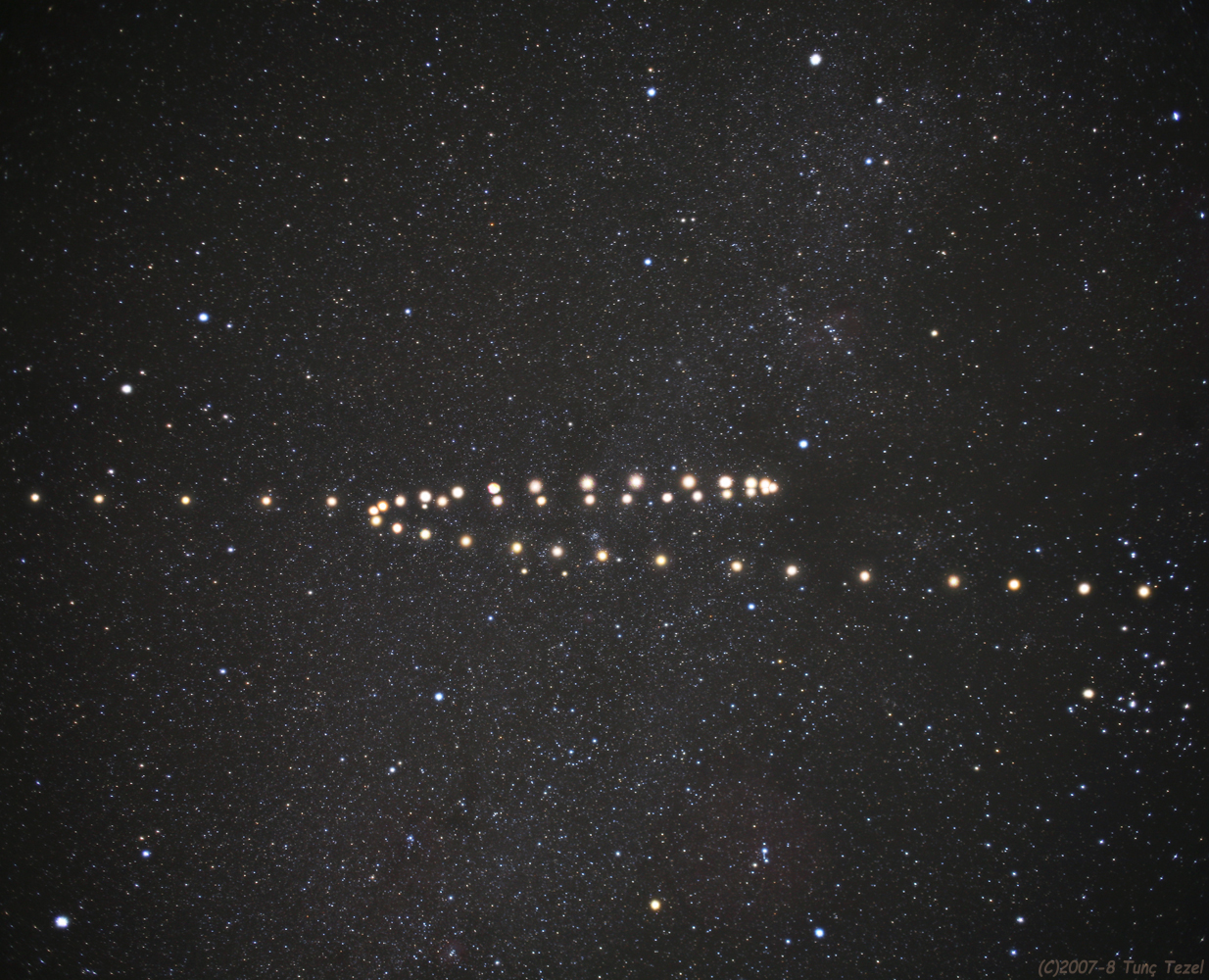 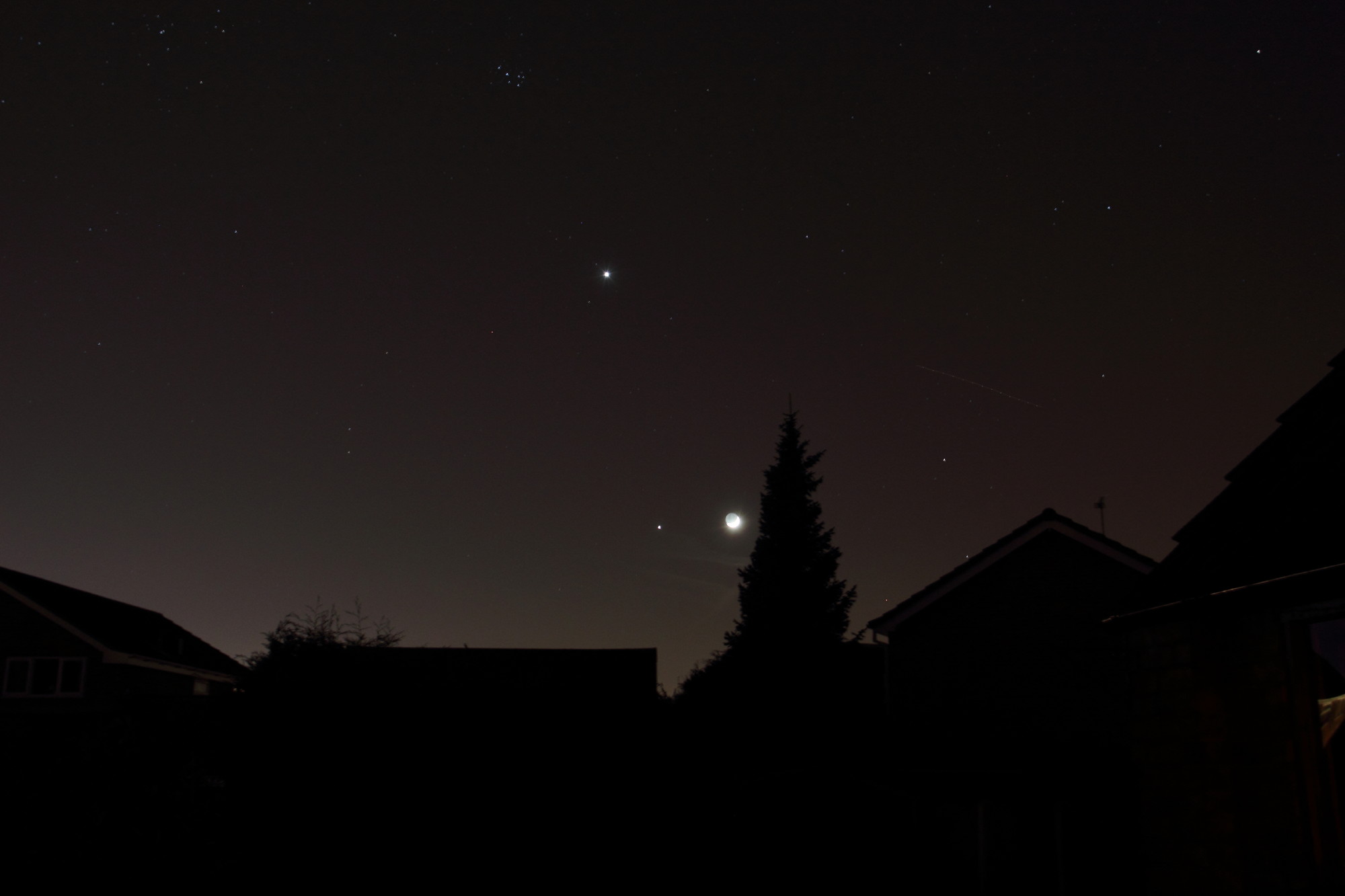 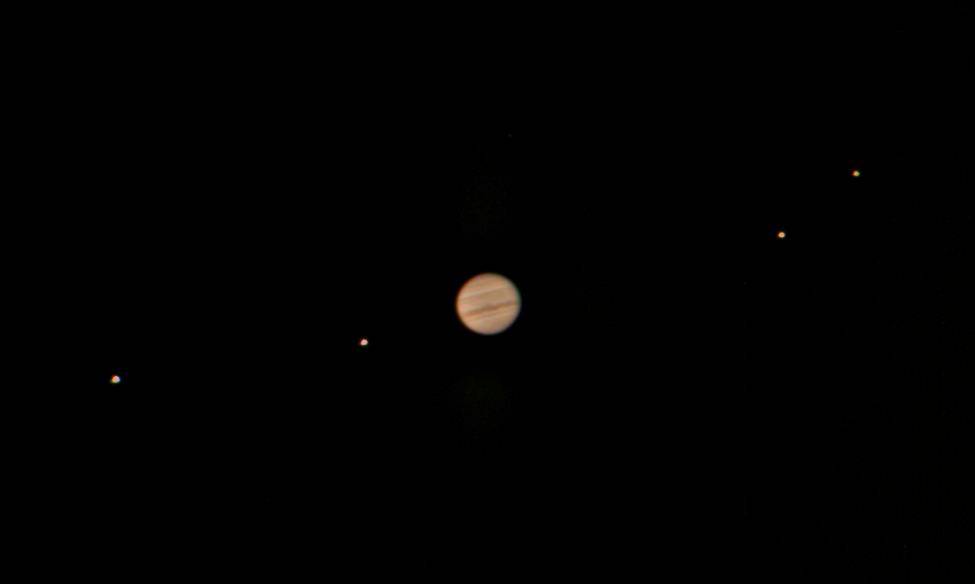 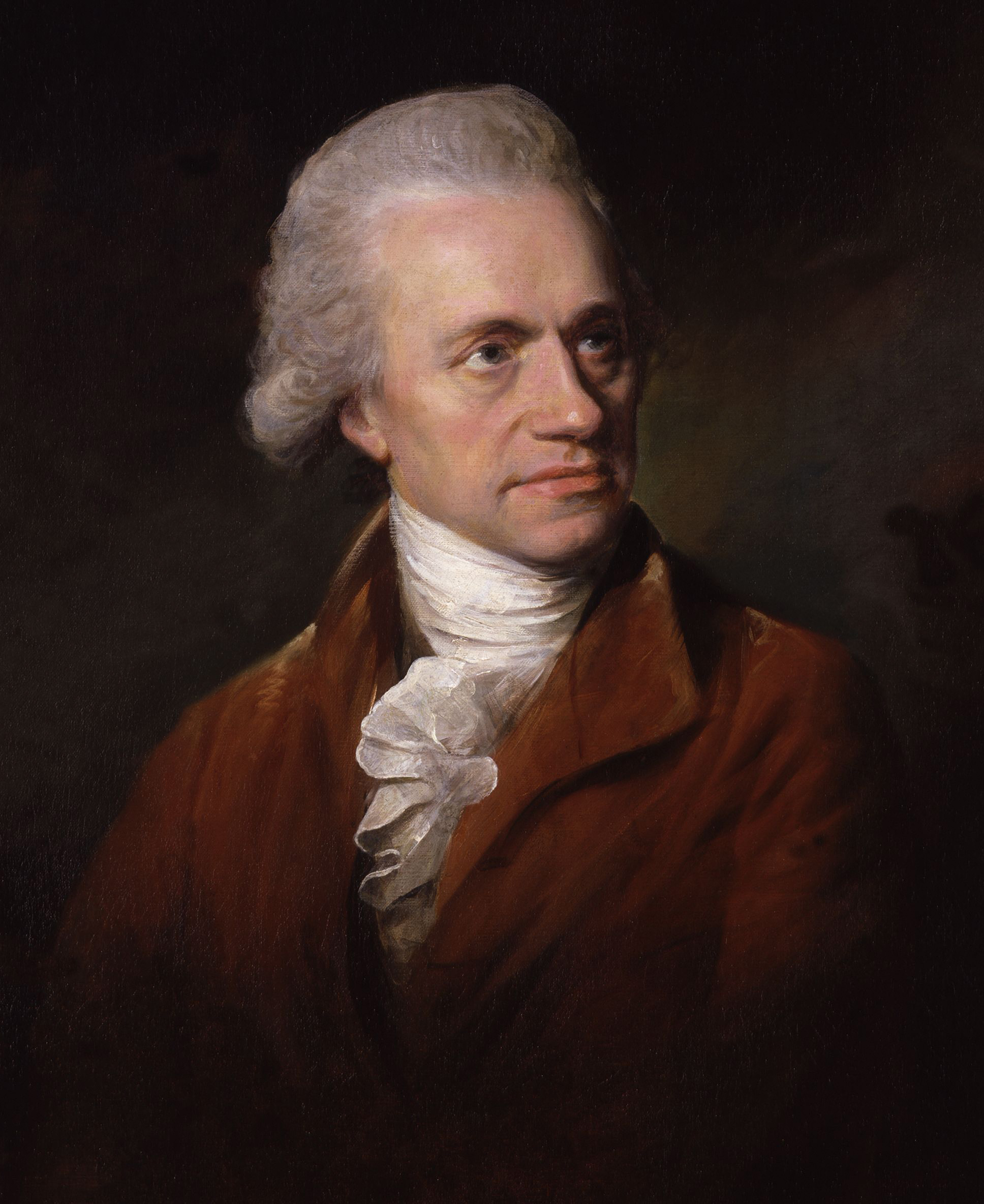 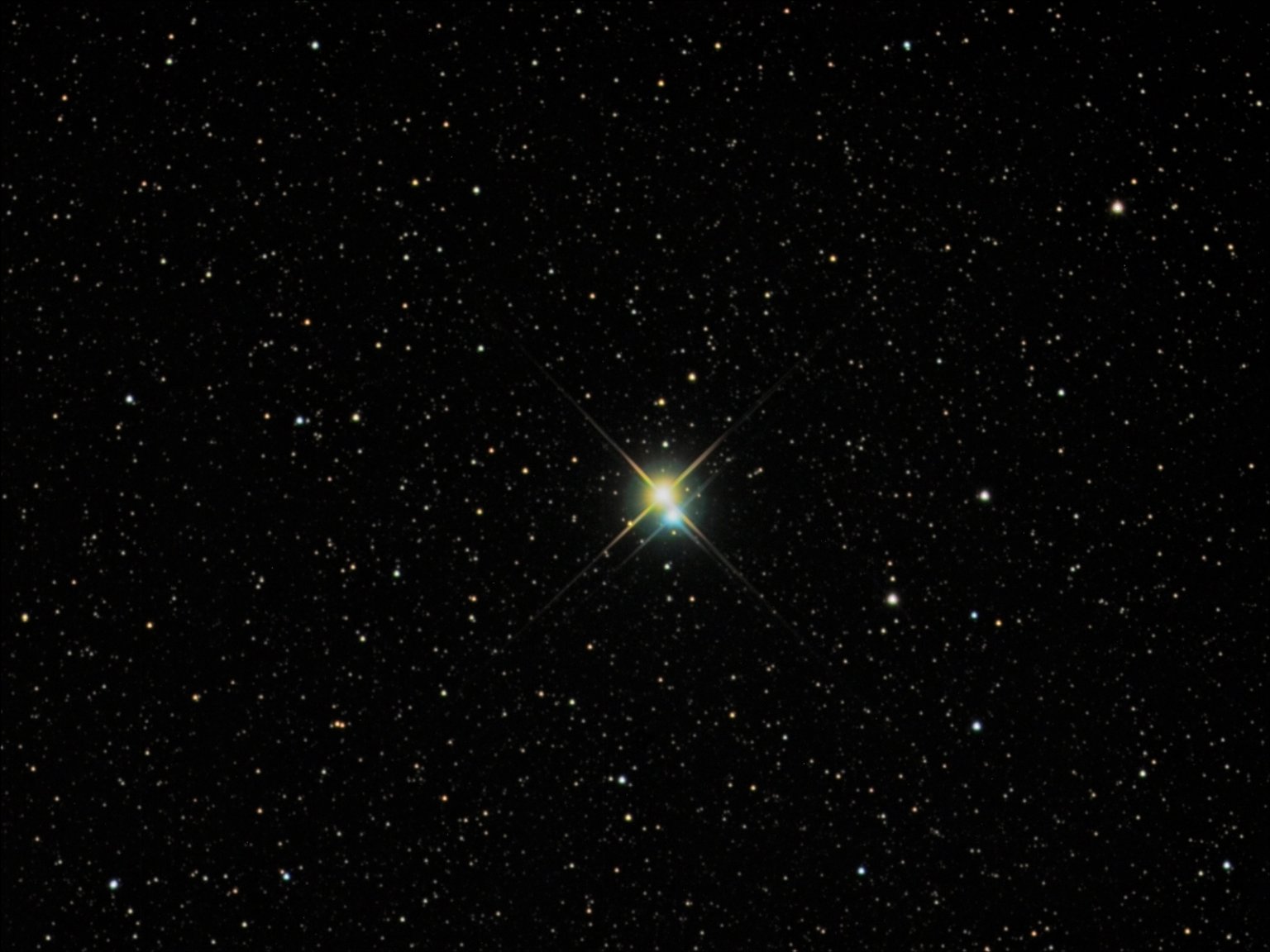 [Speaker Notes: Richard Yandrick
http://www.nasaimages.org/luna/servlet/detail/NVA2~4~4~5751~106277:Albireo--A-Bright-and-Beautiful-Dou -]
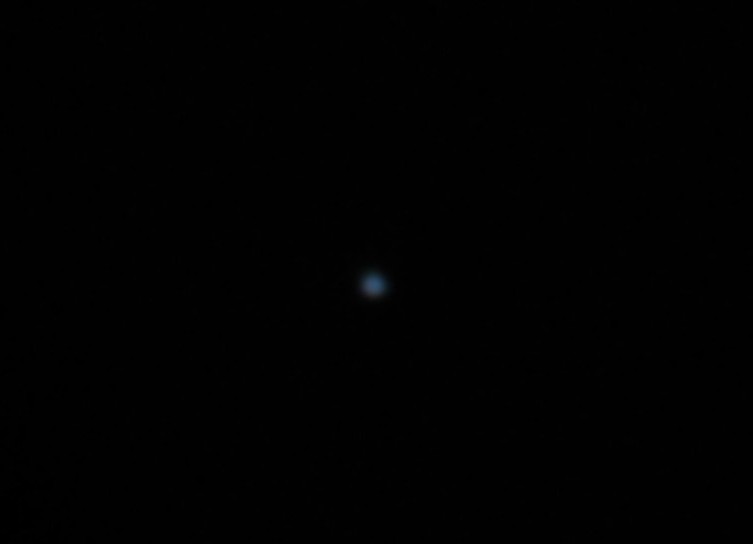 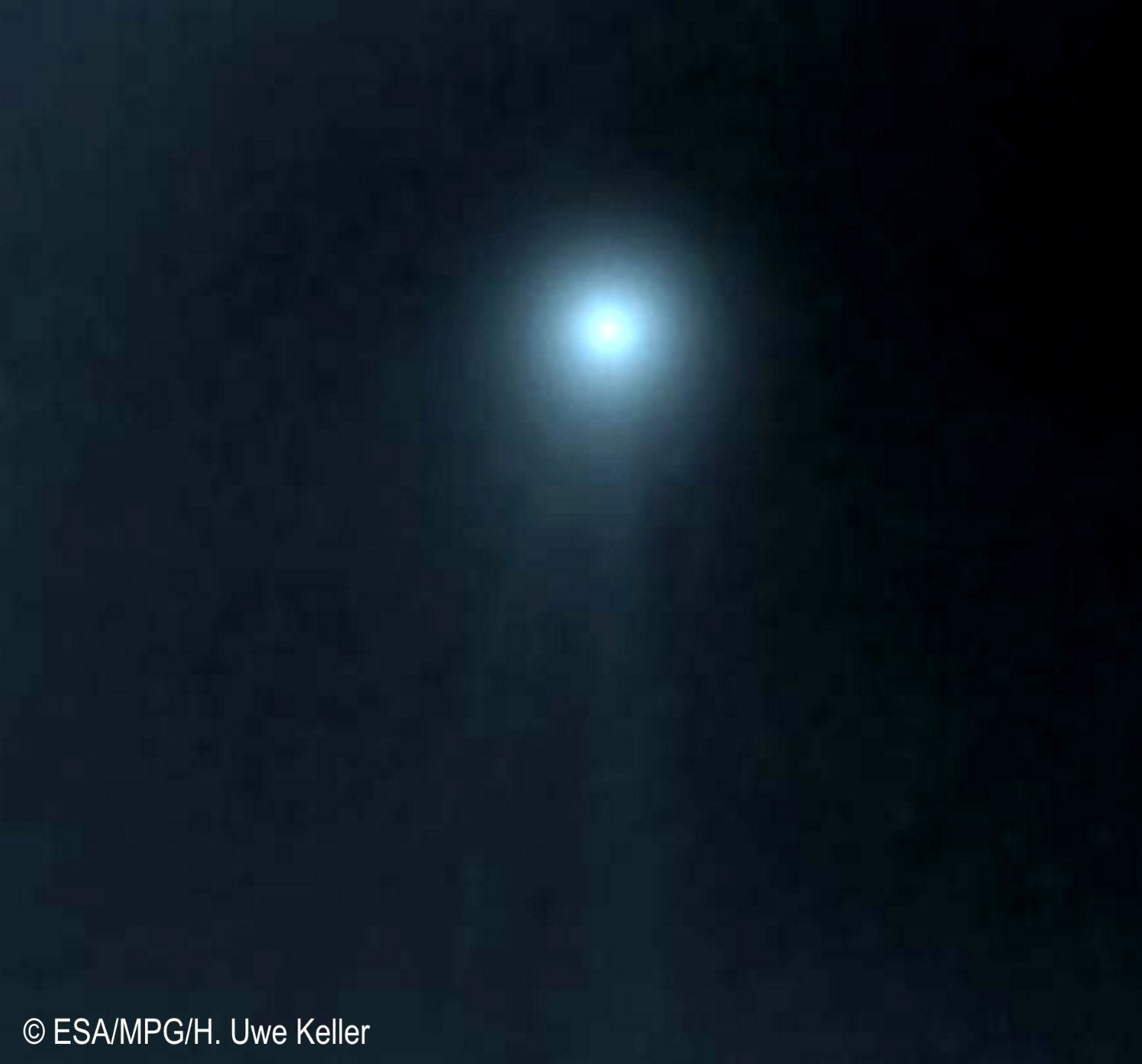 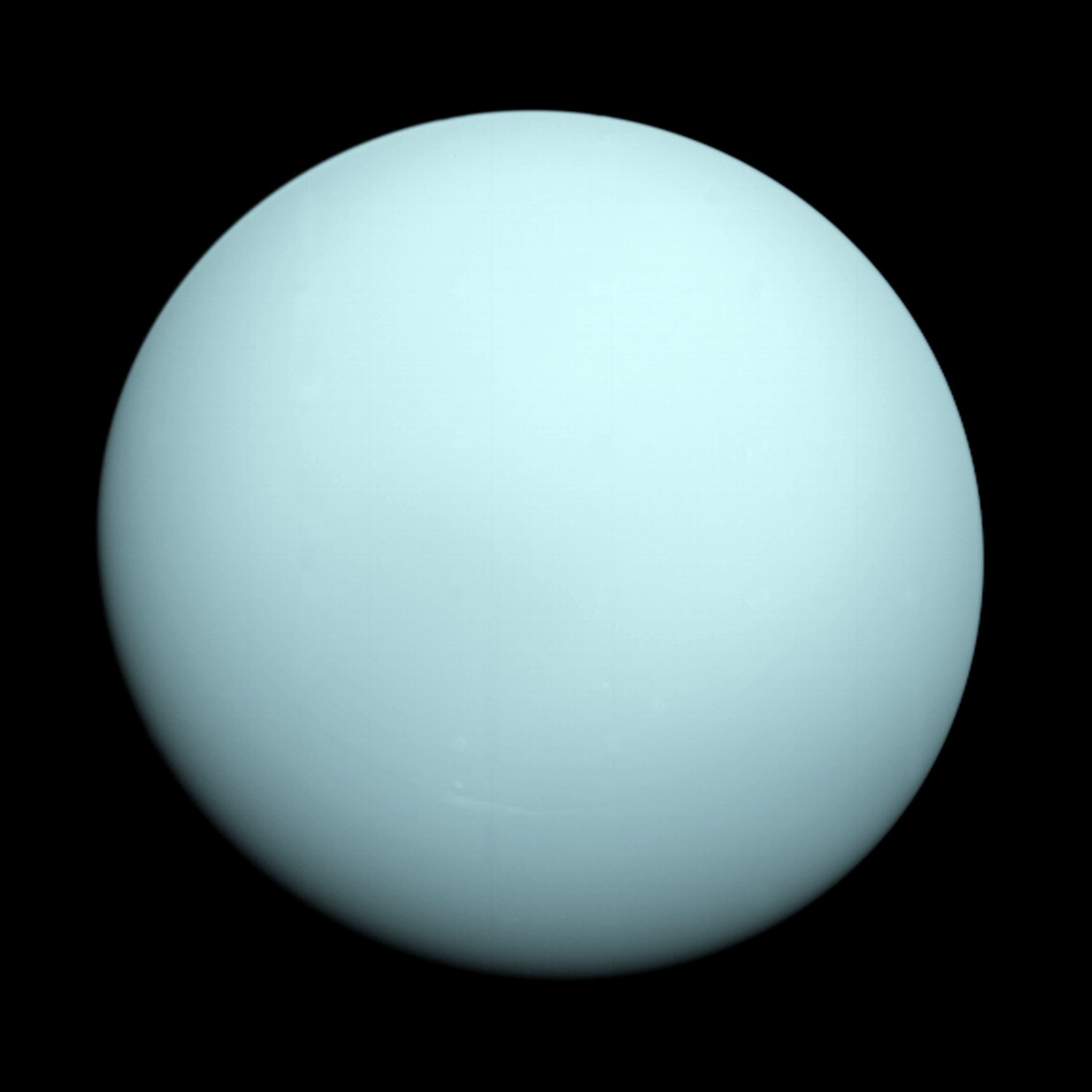 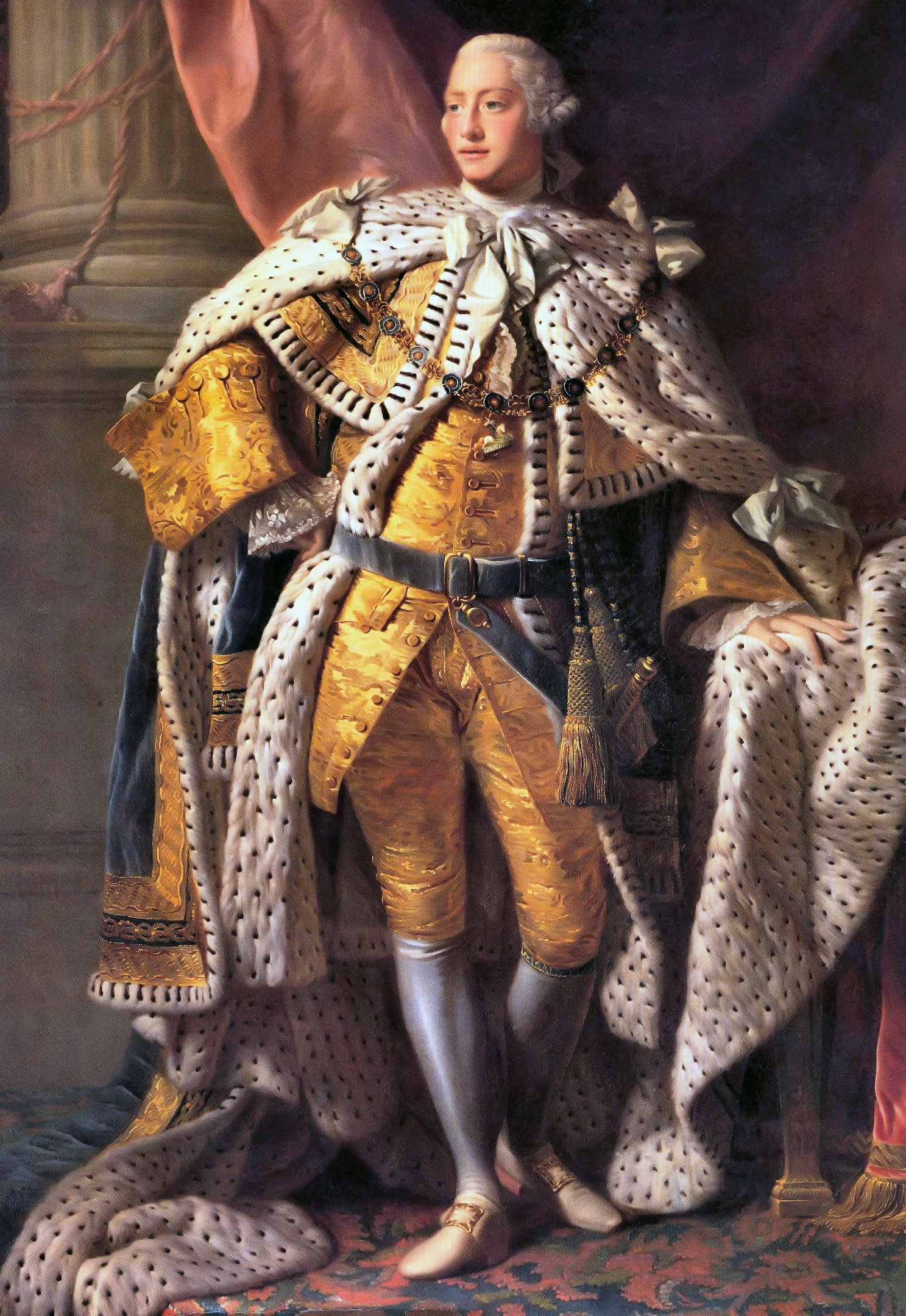 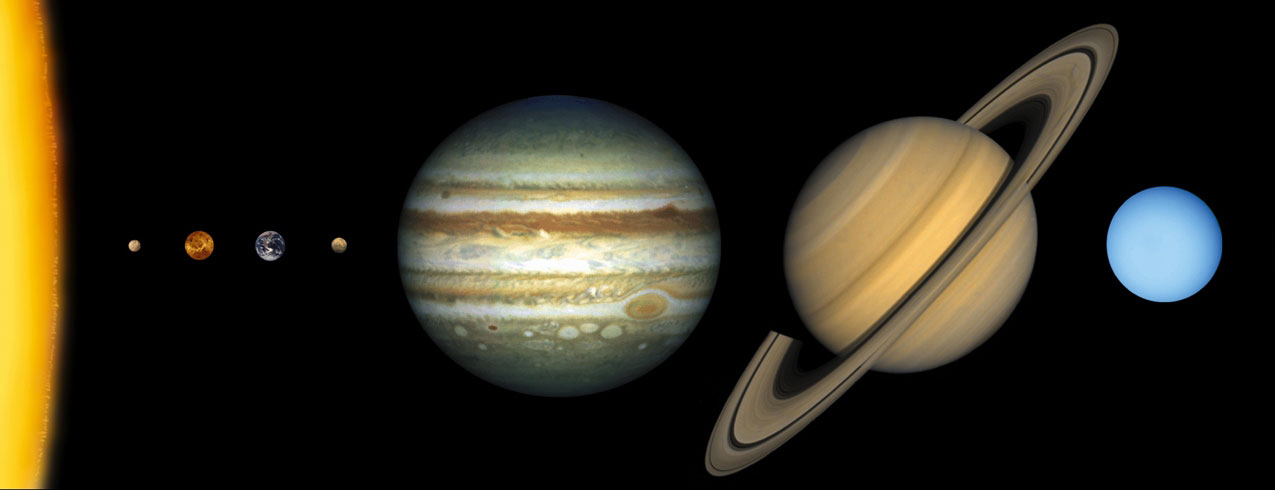 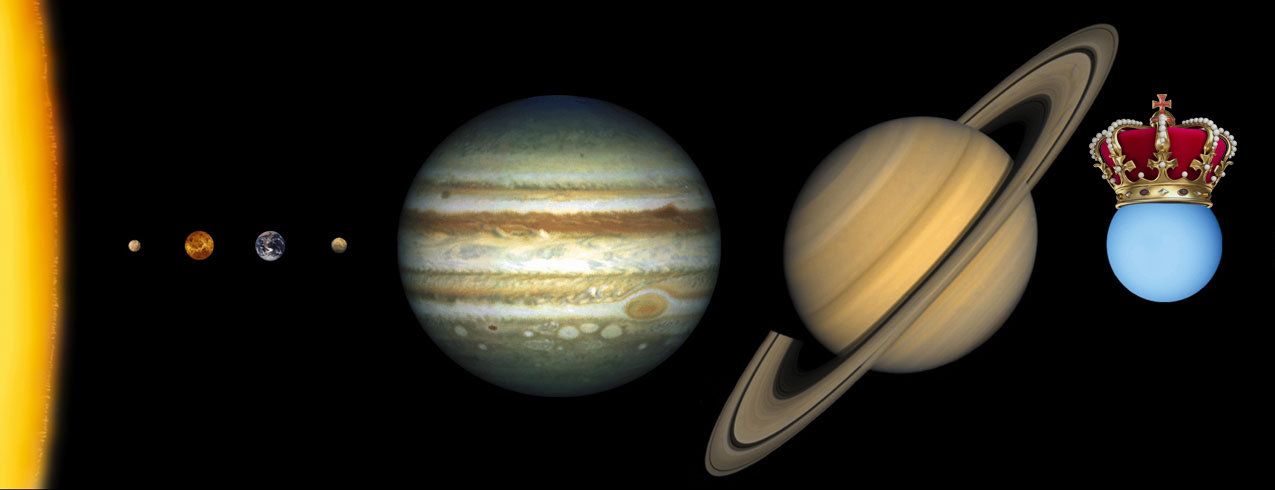 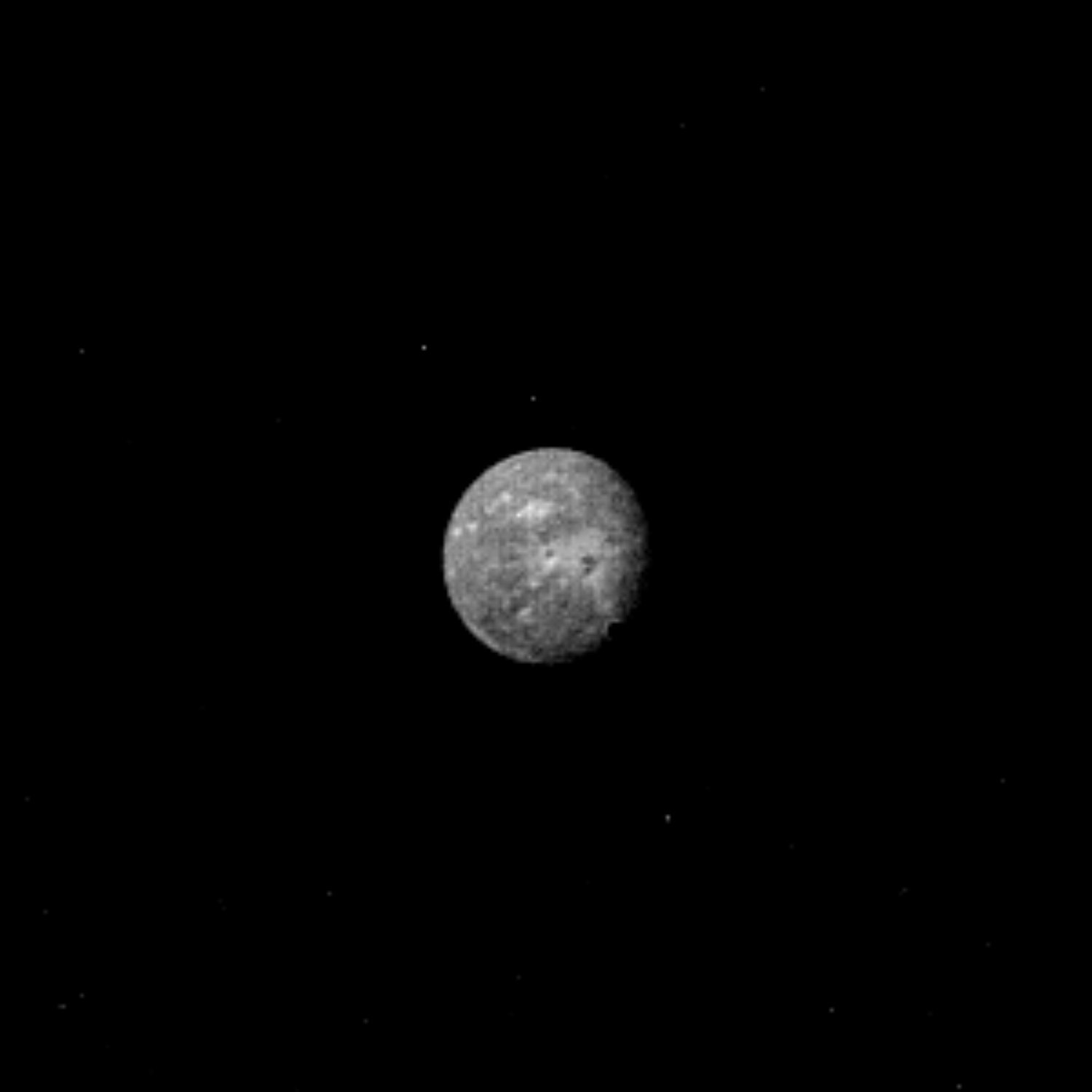 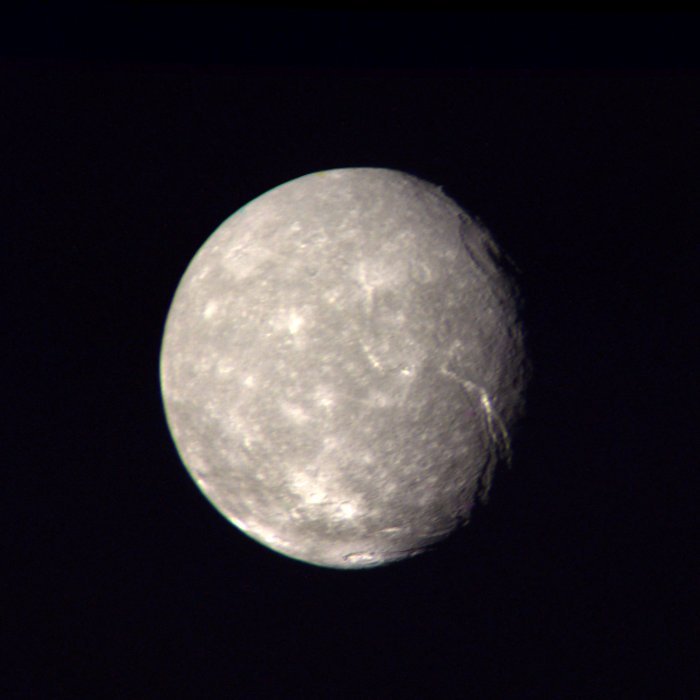 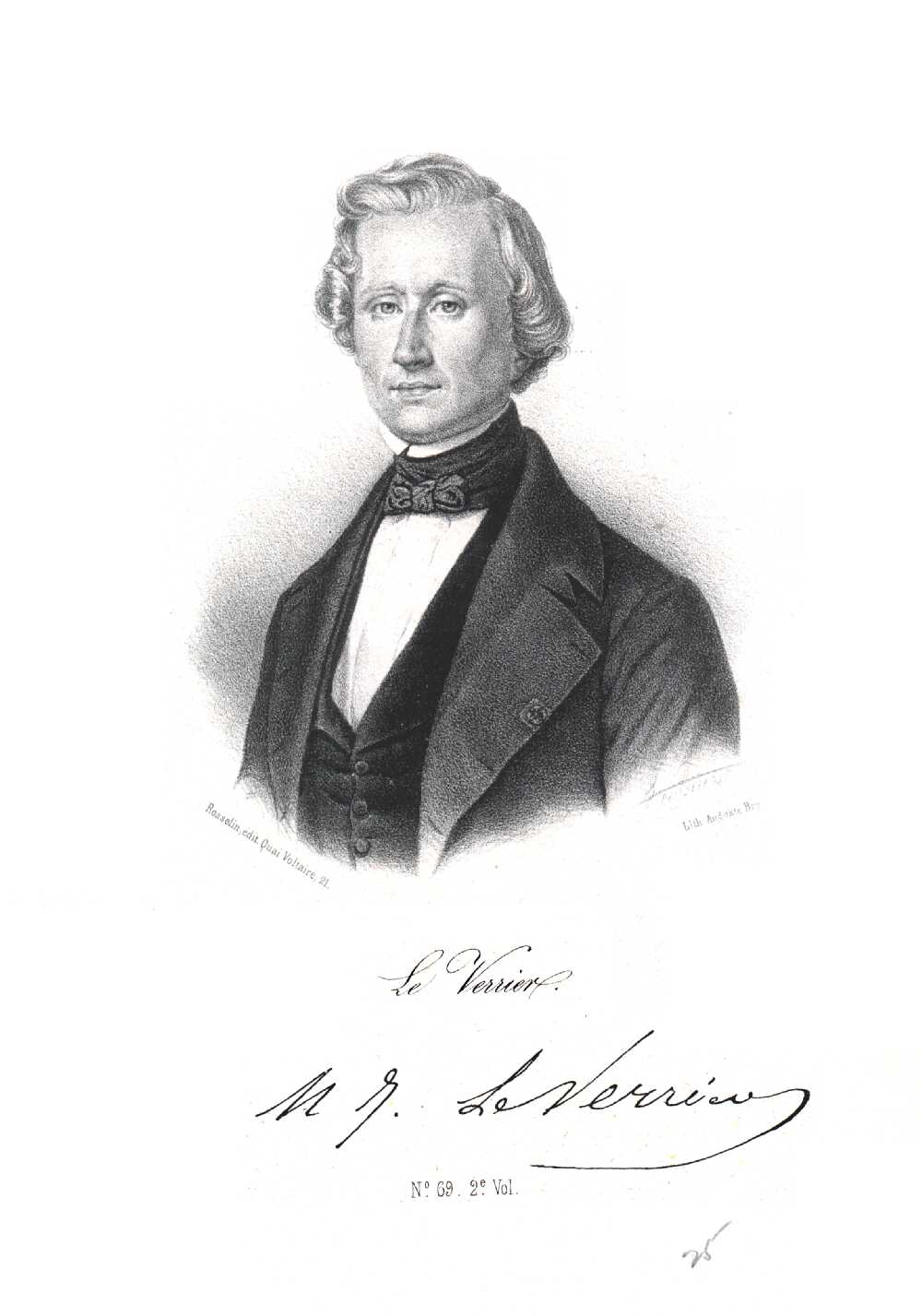 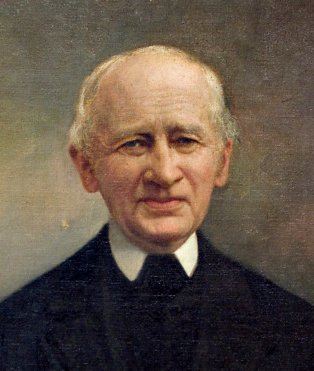 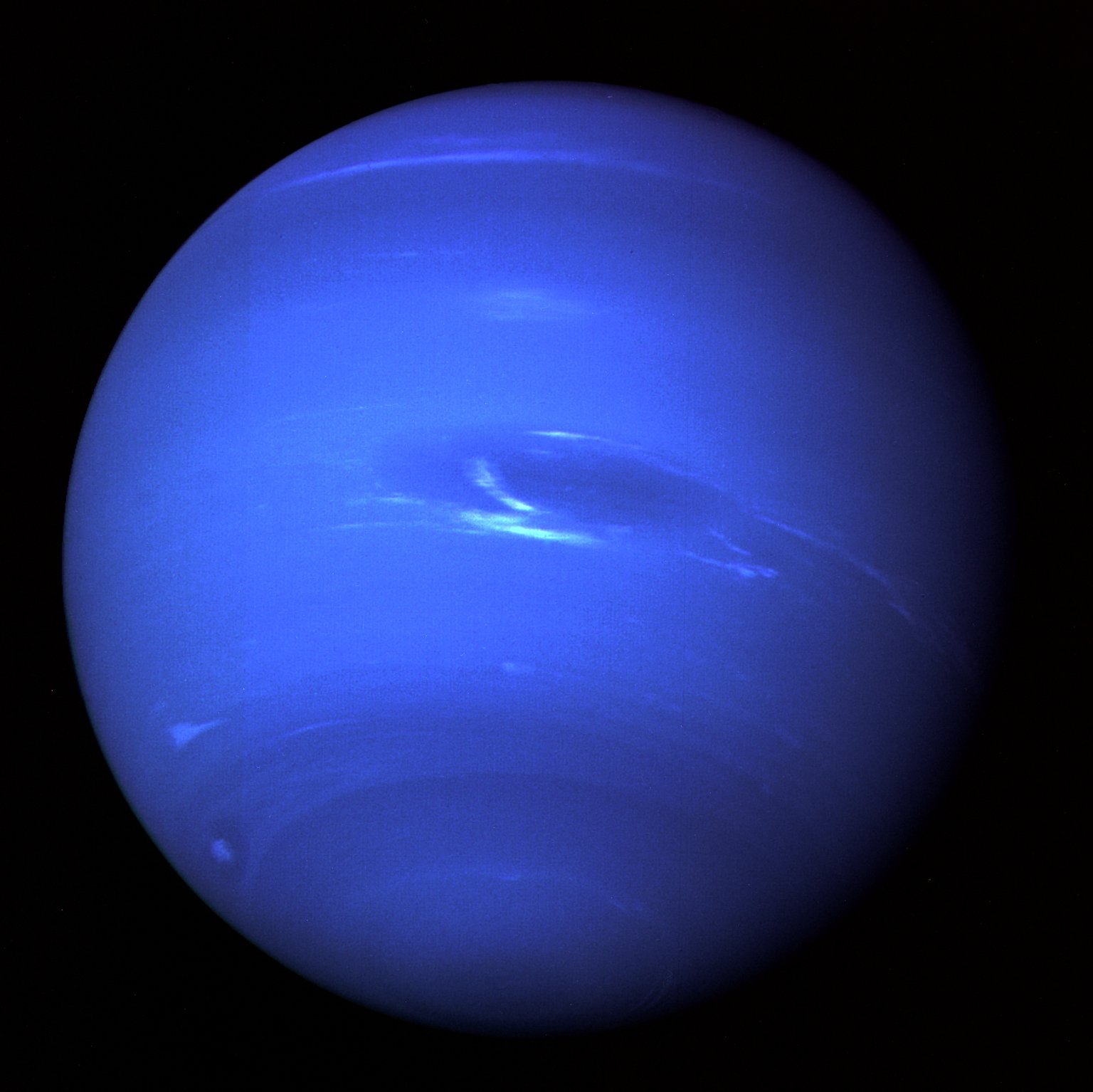 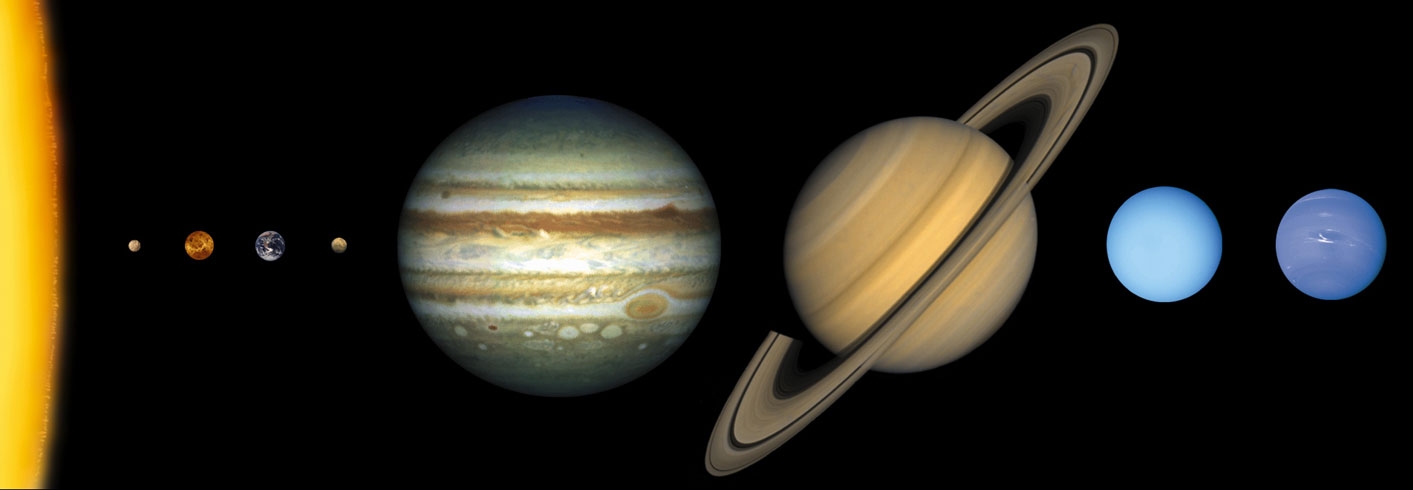 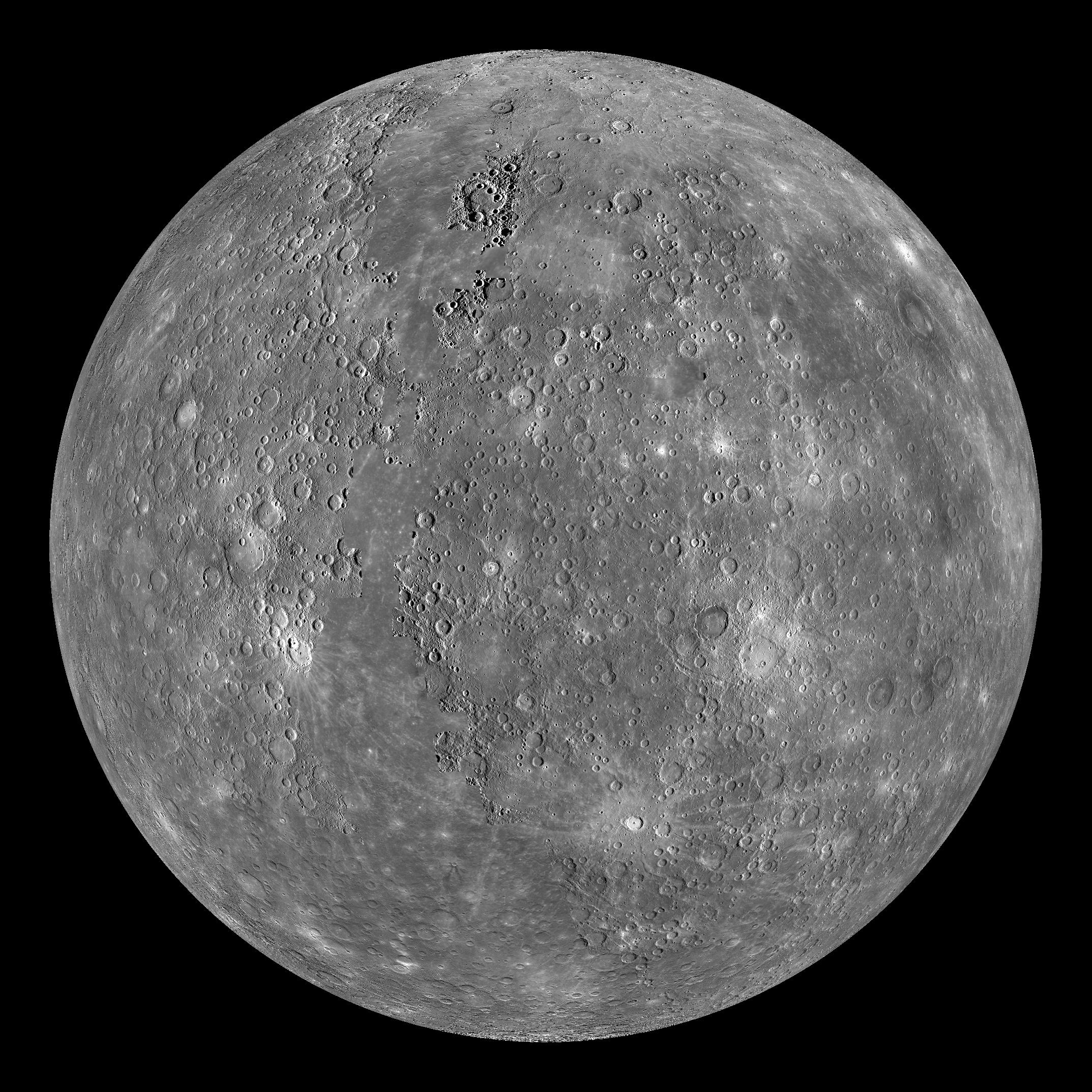 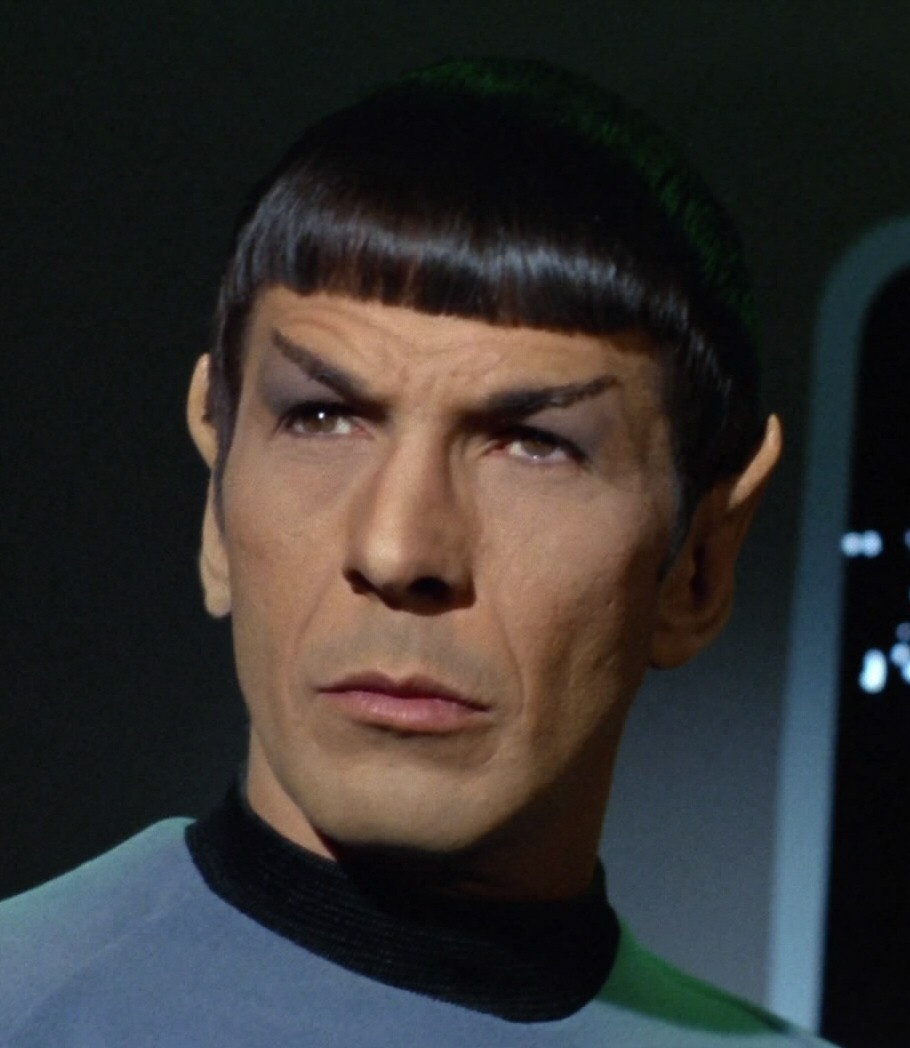 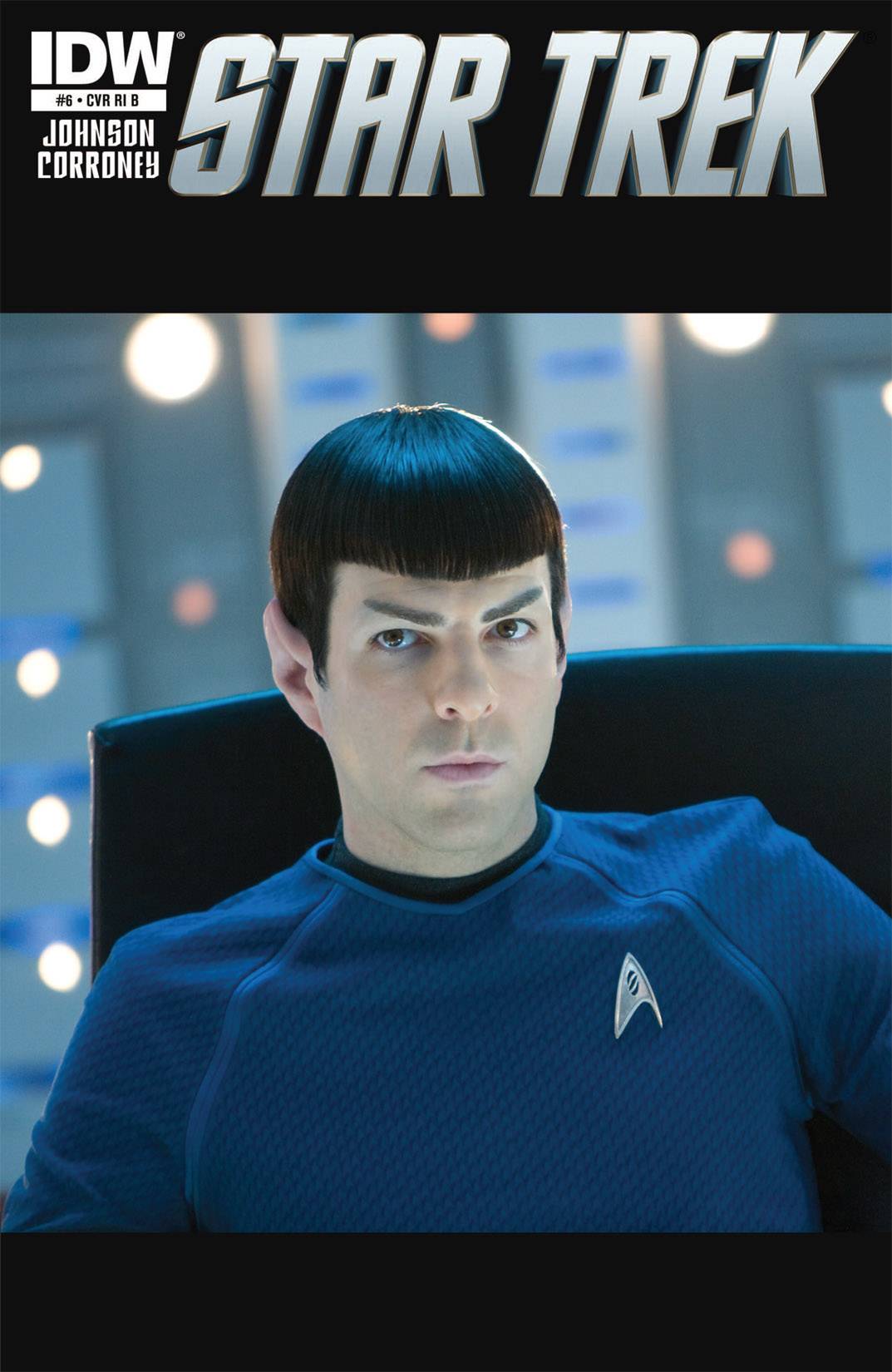 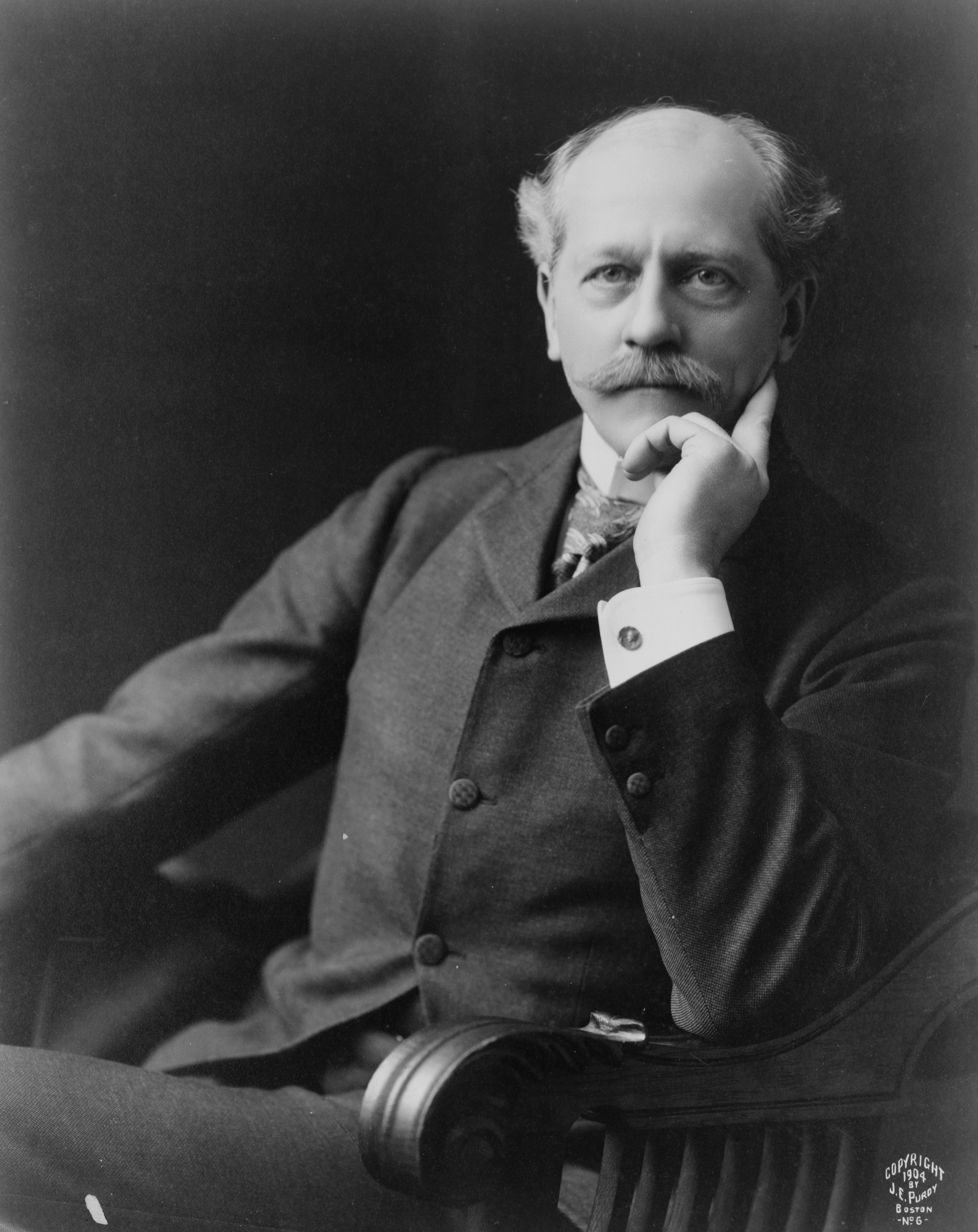 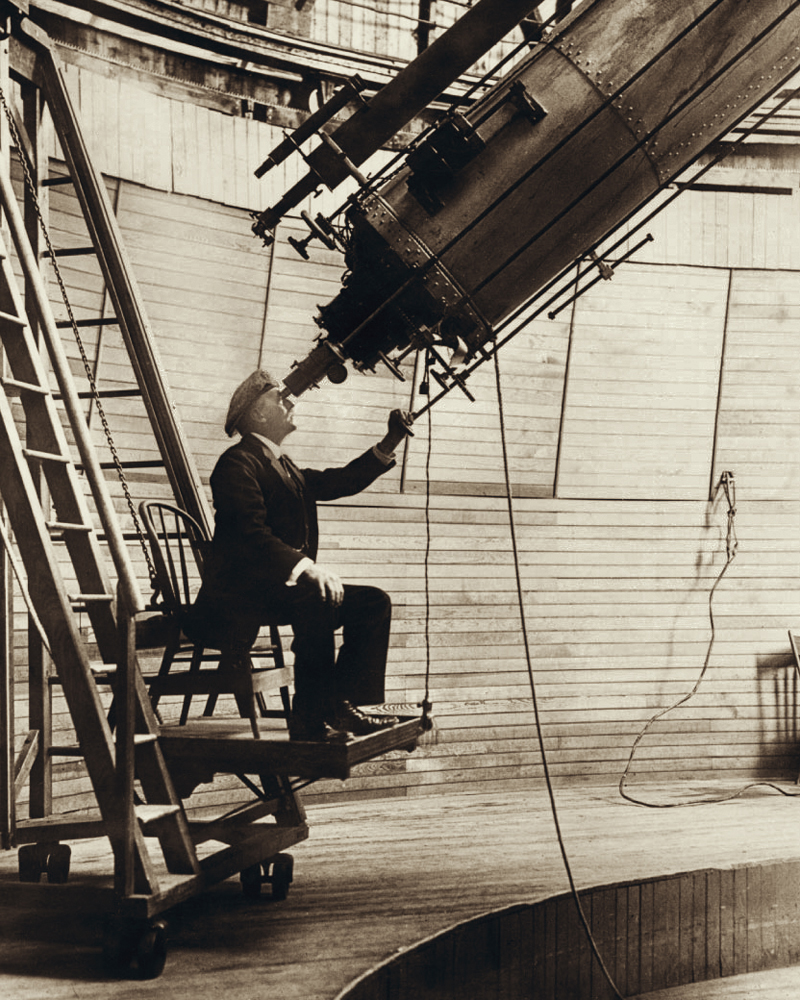 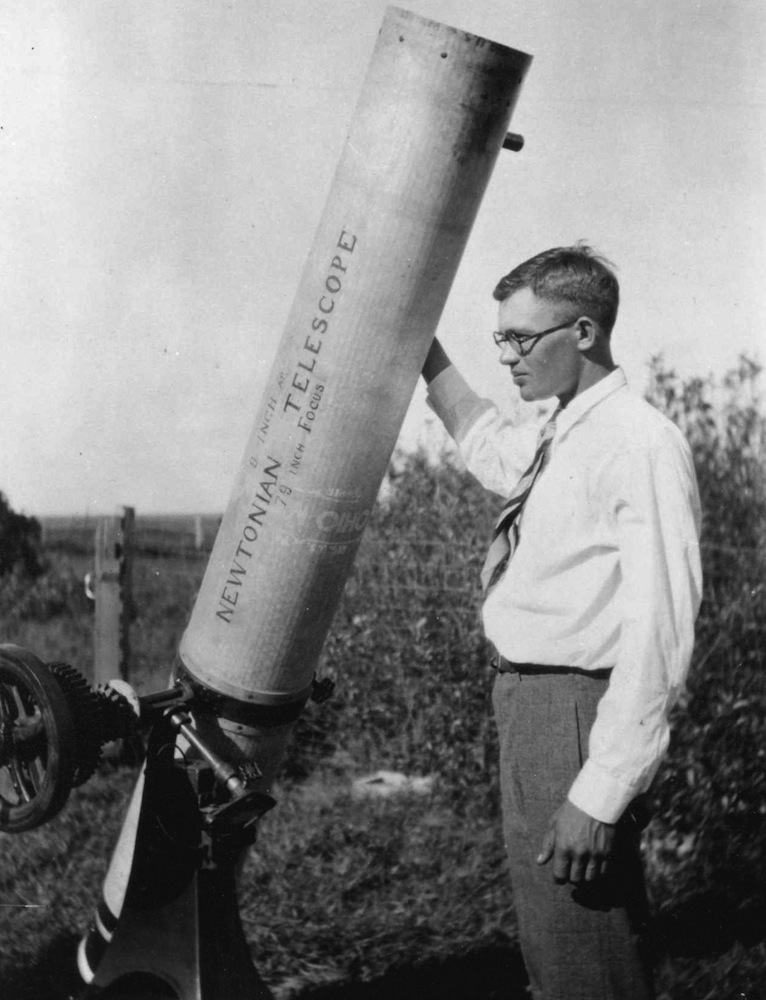 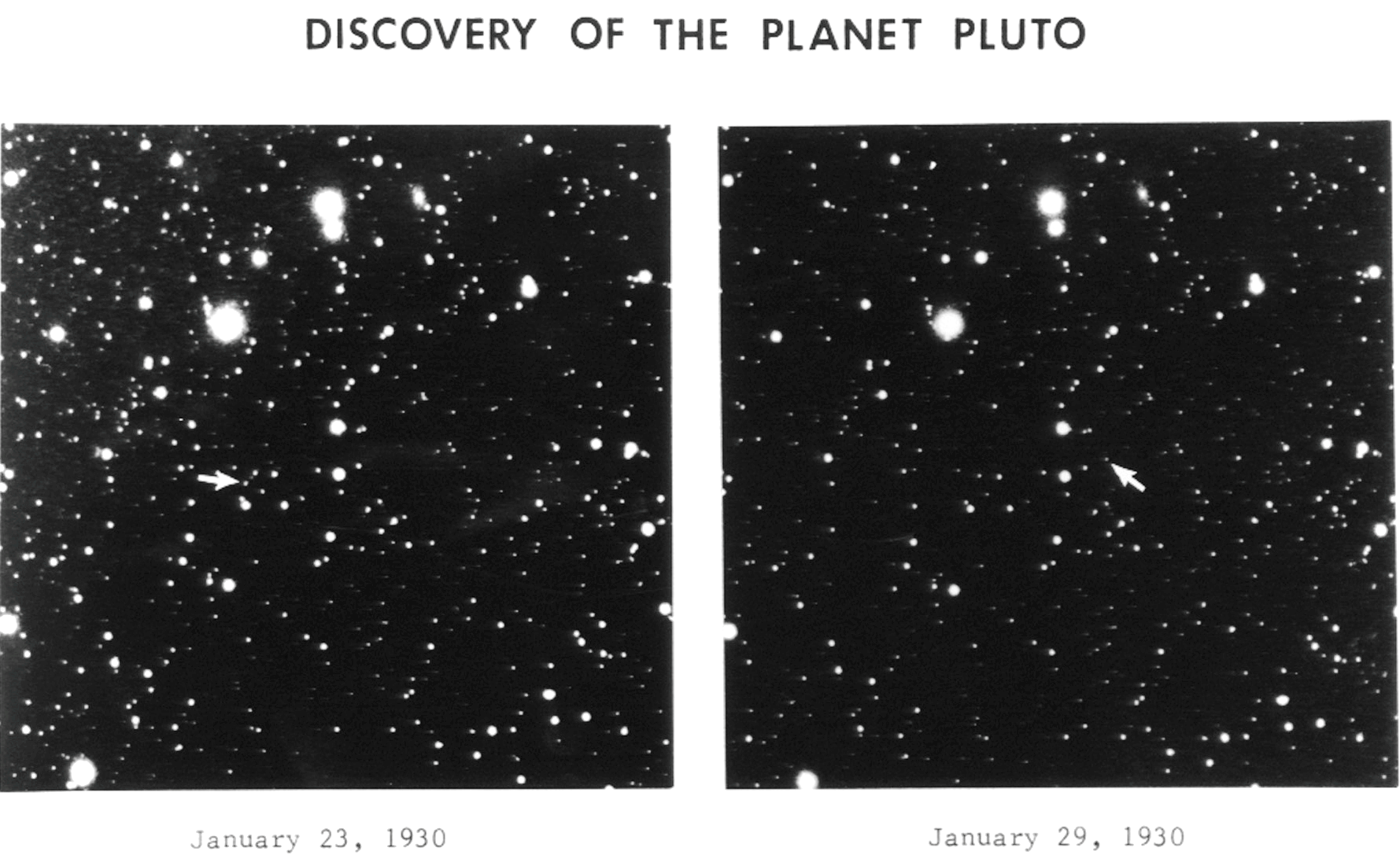 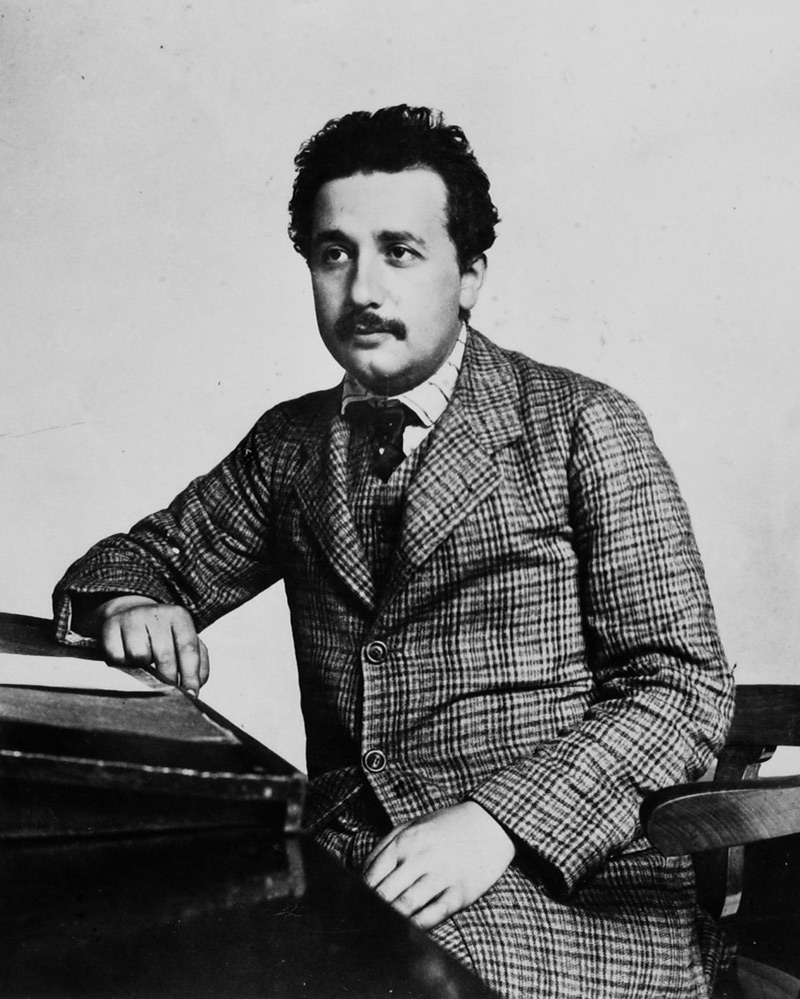 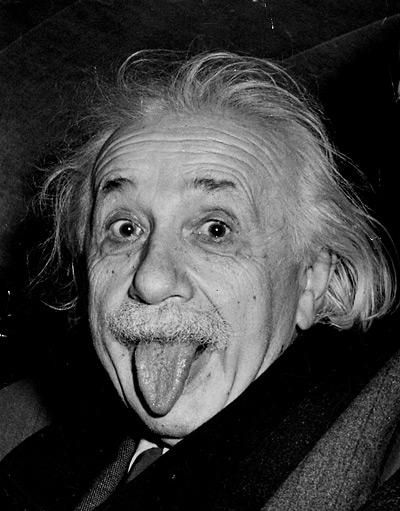 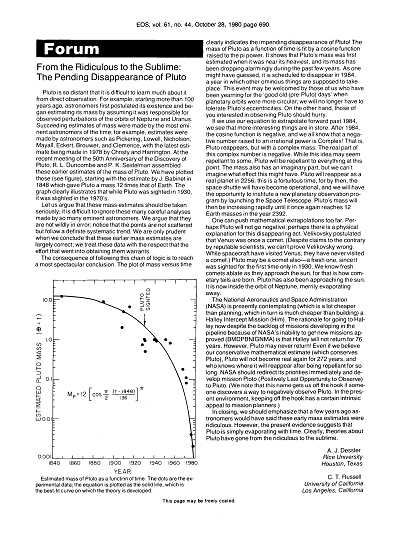 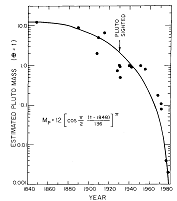 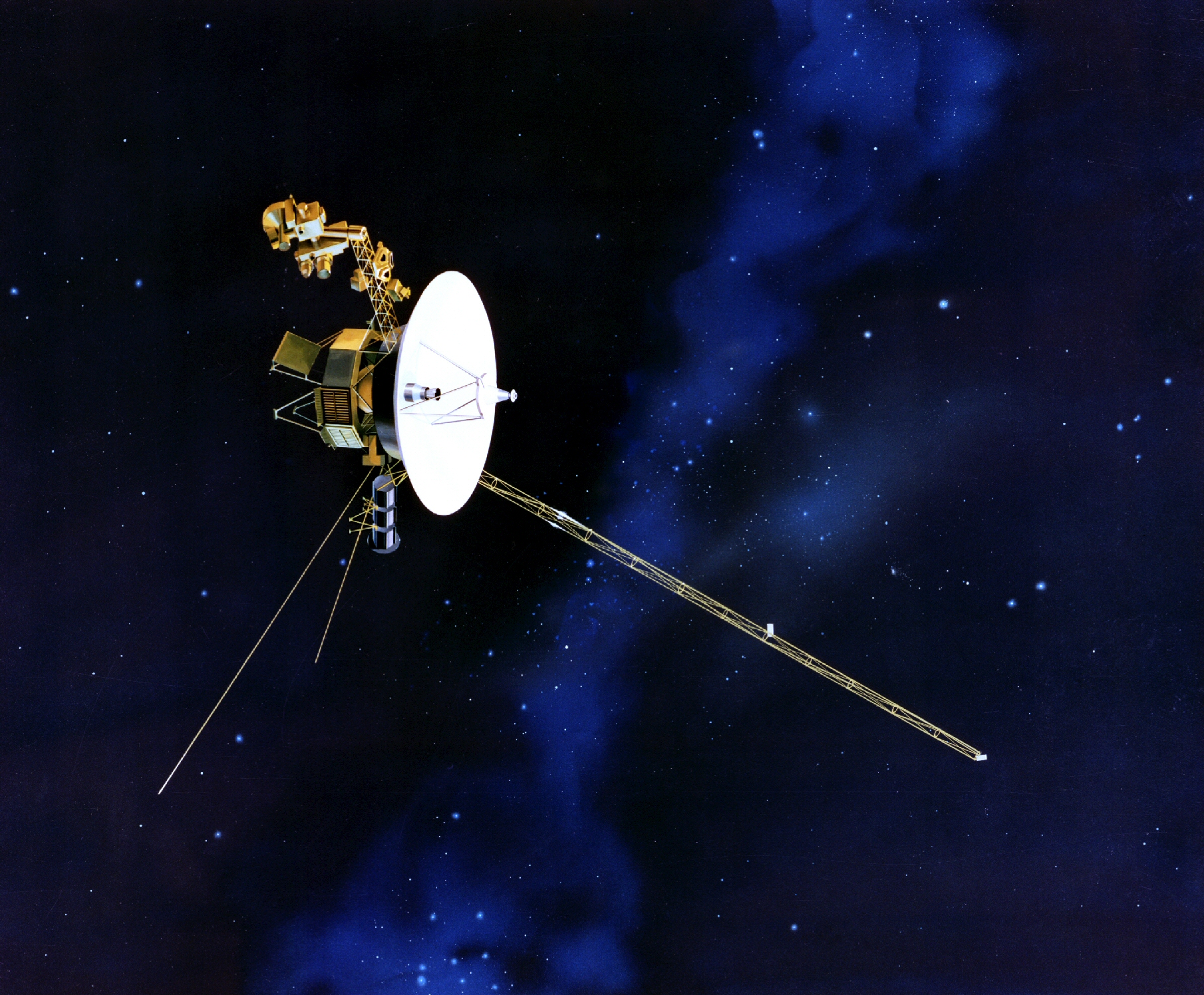 ?
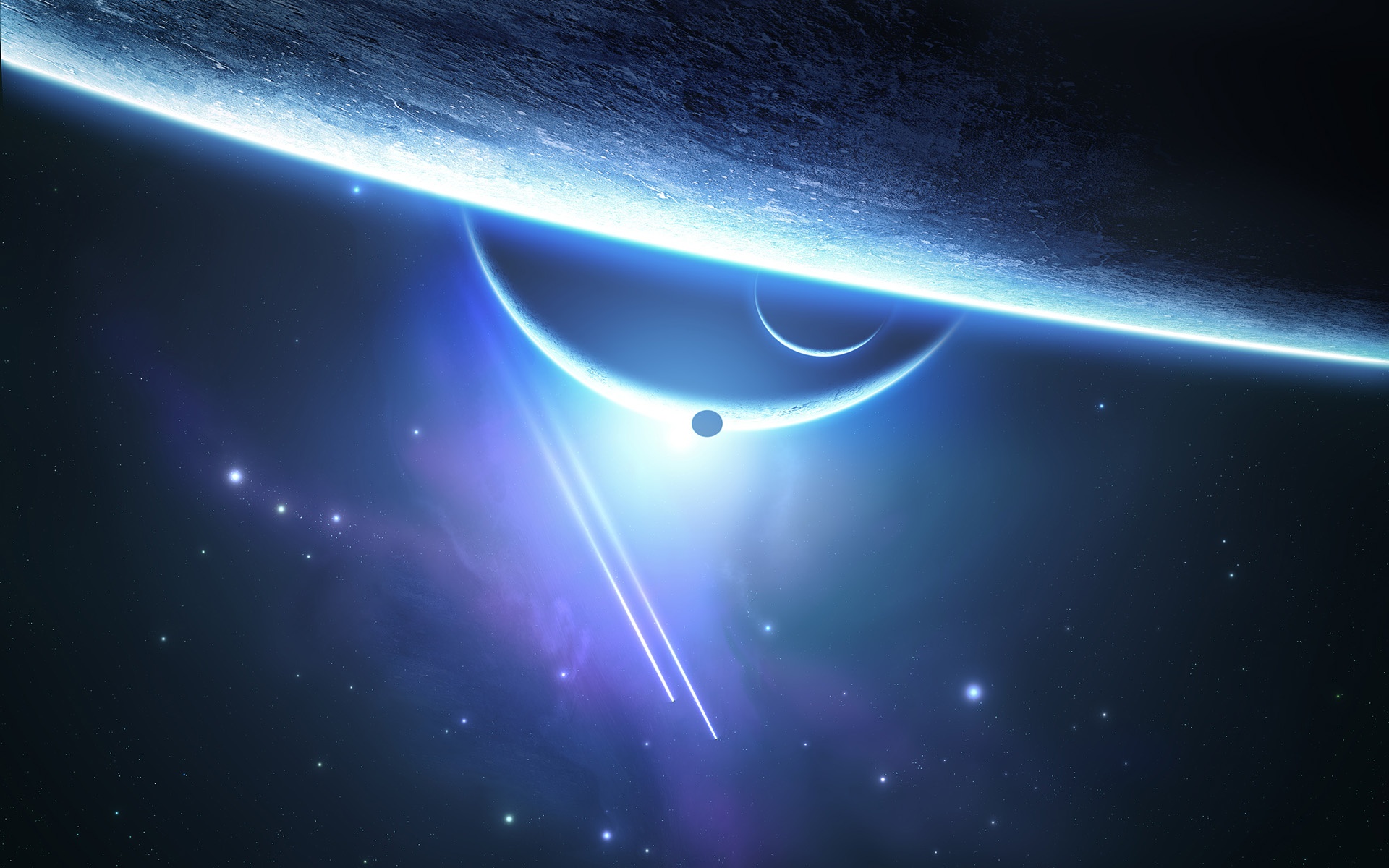 joao.monteiro.costa@usp.br

www.cdcc.usp.br/cda